Specification for Valves for Hydrogen
CONFERENCE 
ORGANIZERS
Specification for Valves for Hydrogen
Development and Requirements of API Specification for Valves for Hydrogen Gas Service
Speaker:
Jonathan Geleijns | Energy Transition Technologies Manager
jgeleijns@slb.com
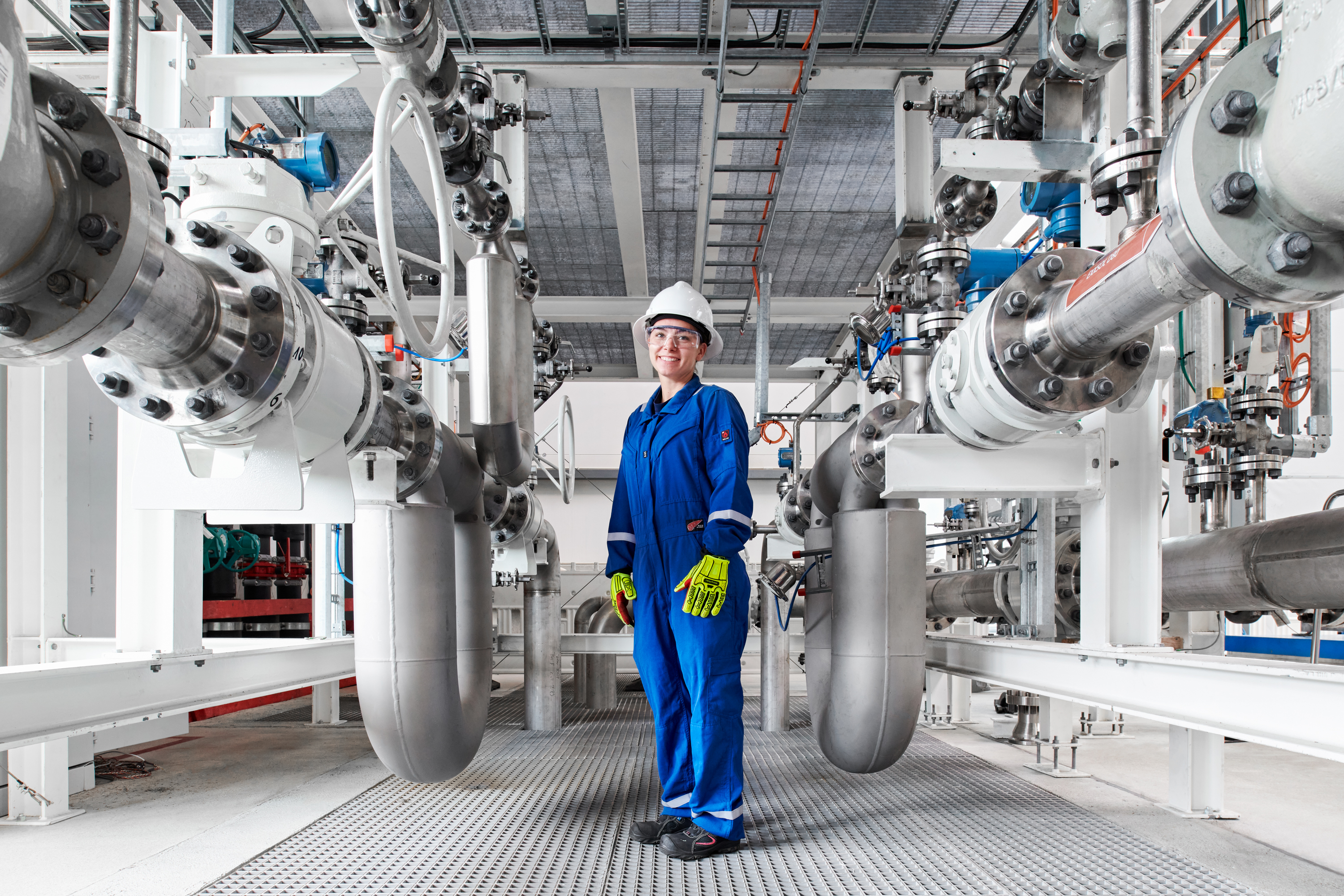 Contents
Key concerns about H2
API task group
Main requirements
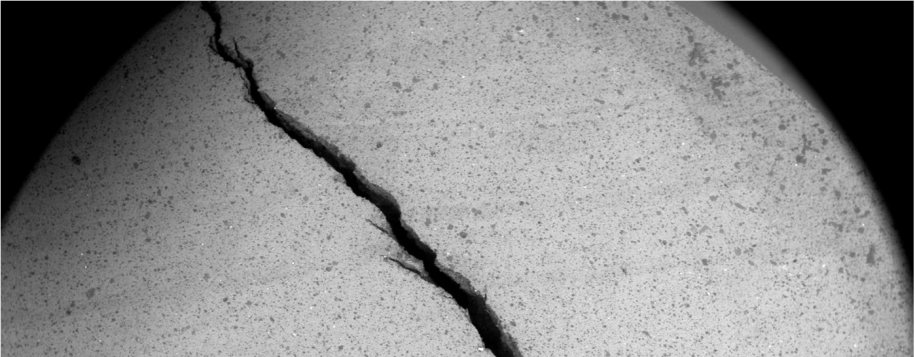 Key concerns about H2
Hydrogen-related materials damage
Effects on soft materials
Seal ability
Fire and explosion hazards
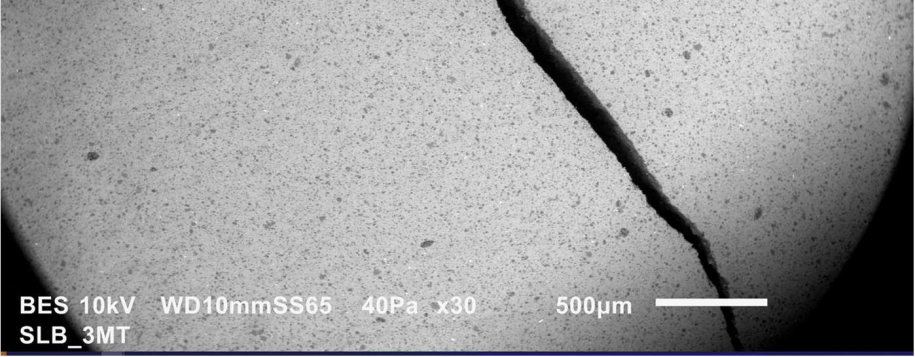 Source: SLB-ETD, Materials CPE
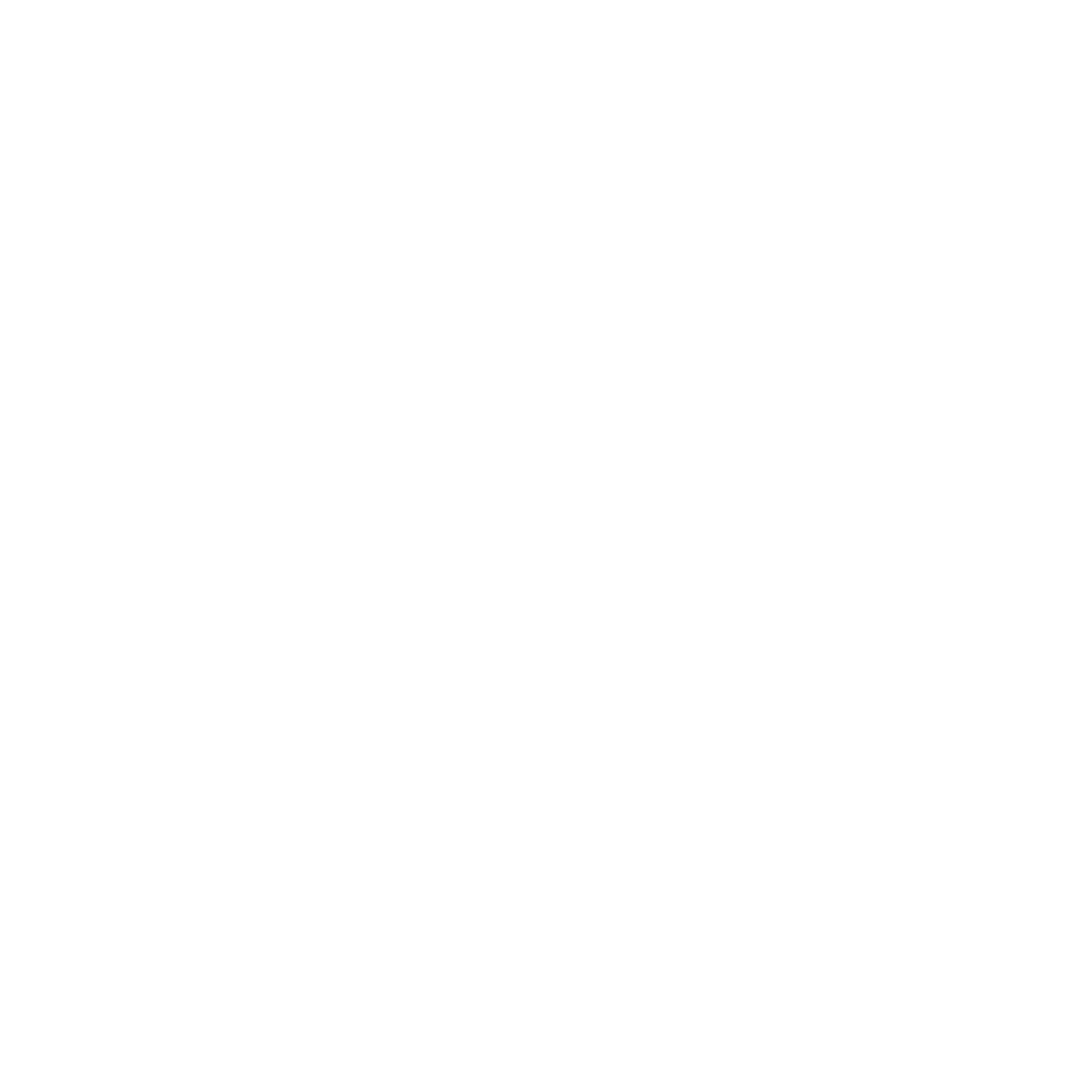 CONFERENCE ORGANIZERS
[Speaker Notes: Impact mechanical characteristics (elastomers, thermoplastics)
RGD
Sealing : internal and external]
API task group
172 members
11 countries
18 end users
52 valve manufacturers
4 seal manufacturers
4 test centers
API members
Independents
Initiated by SLB
API 6Z  API Spec 6D, Annex M
Task group configuration
Meeting locations
Materials work group
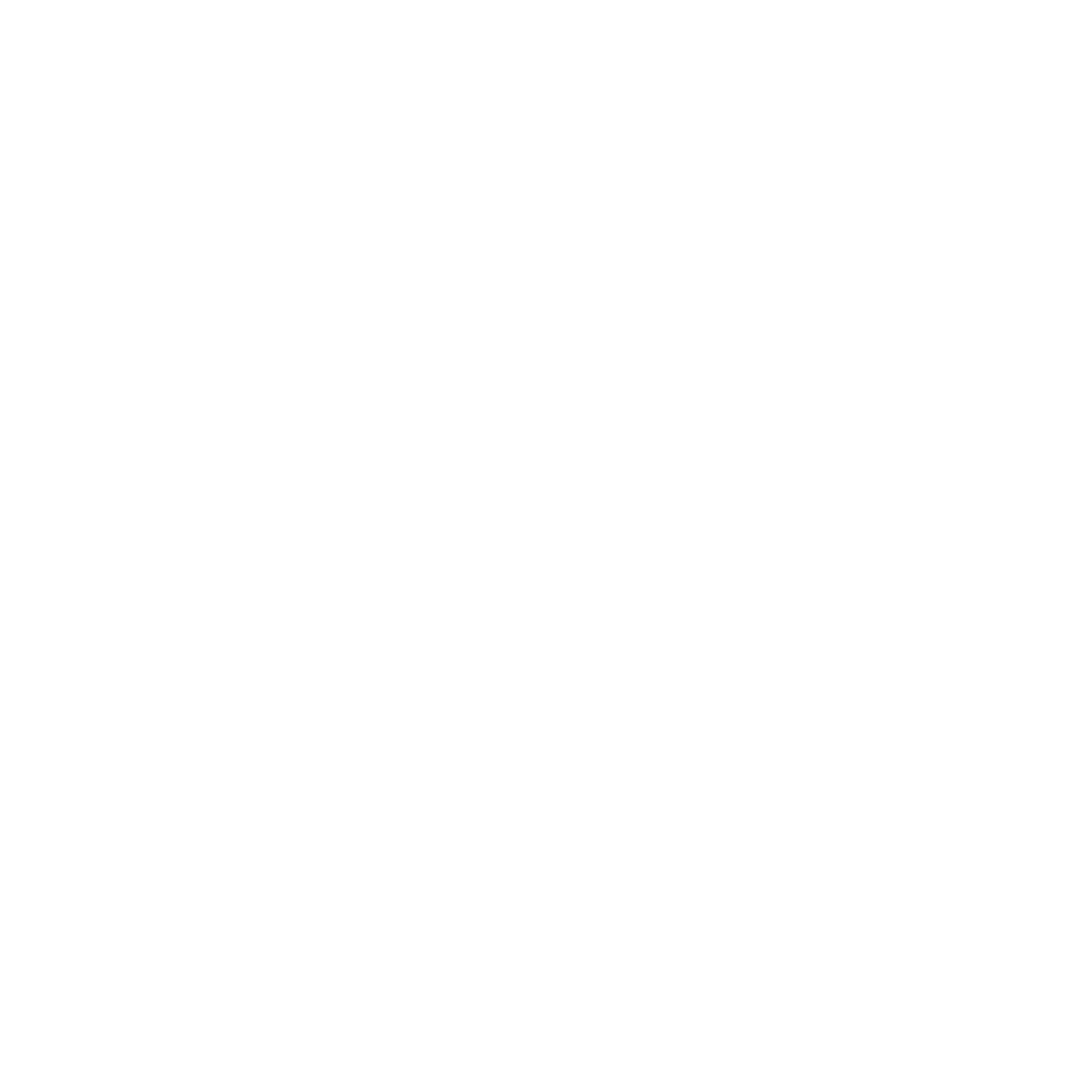 CONFERENCE ORGANIZERS
[Speaker Notes: SRRR April ’22; approved Sep ’22, 1st meeting Oct ‘22
Global input : WH + EH (11 countries)
97  172 members
14  18 end users
33  52 valve manufcaturers
4 seal manufacturers
4 test centers
Scope : To develop a new standard to address valve design, materials, qualifications, testing and manufacturing for use in hydrogen pipeline and piping service.]
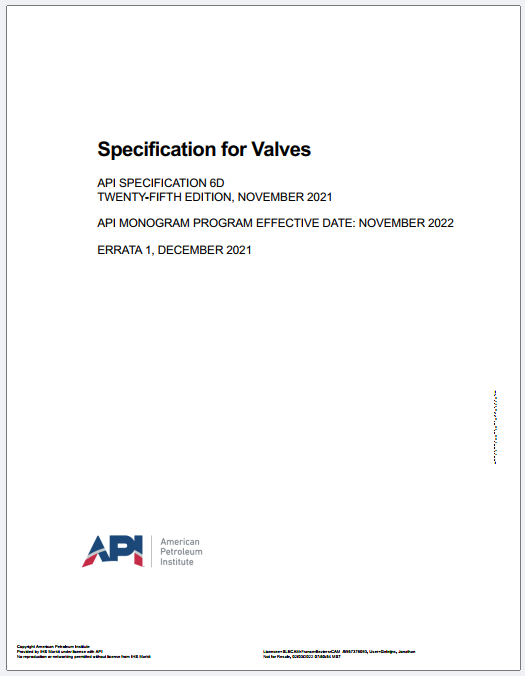 Main requirements
Specification levels for hydrogen
Design validation tests
Materials requirements
Supplemental acceptance testing
Nondestructive examination
Quality control
Marking
Documentation
[Speaker Notes: The following topics may be used for the determination of desired HSL:
Location of valve (confined space, buried, open air, rural/remote)
Percentage H2 in gas
Chemical elements in gas that could impact materials.
Design pressure
Cyclic Pressure service]
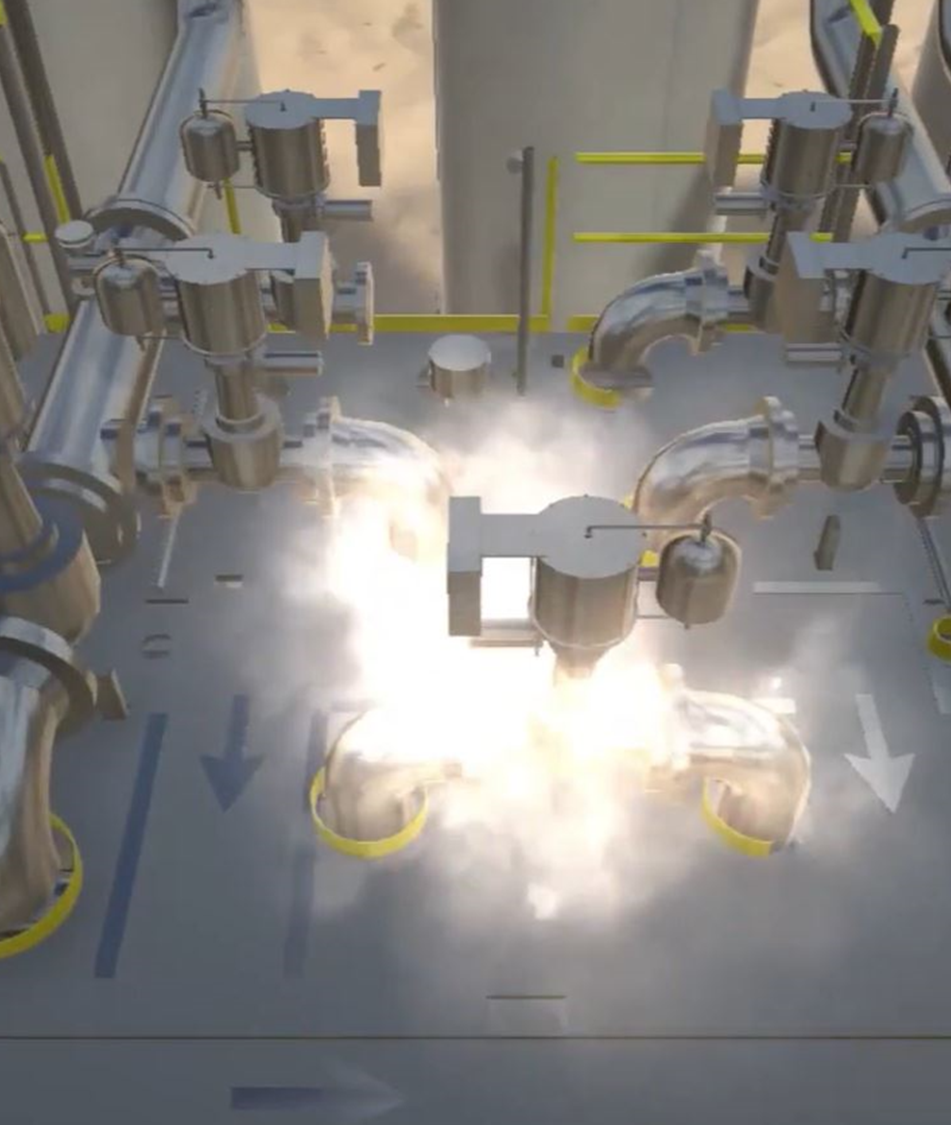 Main requirementsDesign validation
High-pressure gas tests
Fugitive emissions test
Antistatic test
Fire-safe design
[Speaker Notes: Shell : 	24” and smaller submerged
	Increased test duration
	SLH3&4 per annex F with N2
Seat :	Increased test duration
	lower acceptance criteria
	SLH3&4 per annex F with N2
FE :	CH – AH, ancillary valves included or certified]
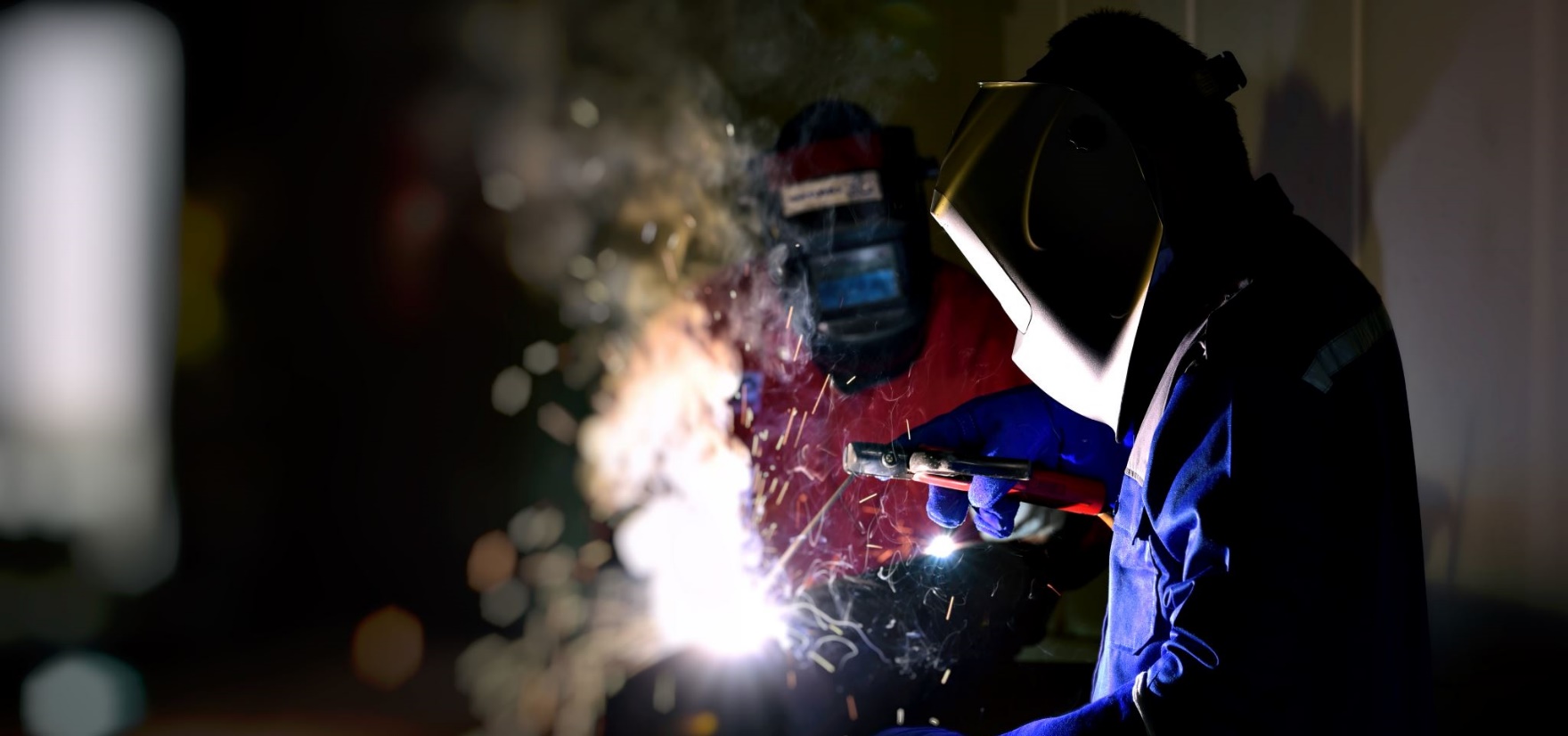 Main requirementsMetallic materials
NACE MR0175/ISO 15156 compliance
Permitted materials
Materials requiring additional testing
Springs
Welds
Bolting
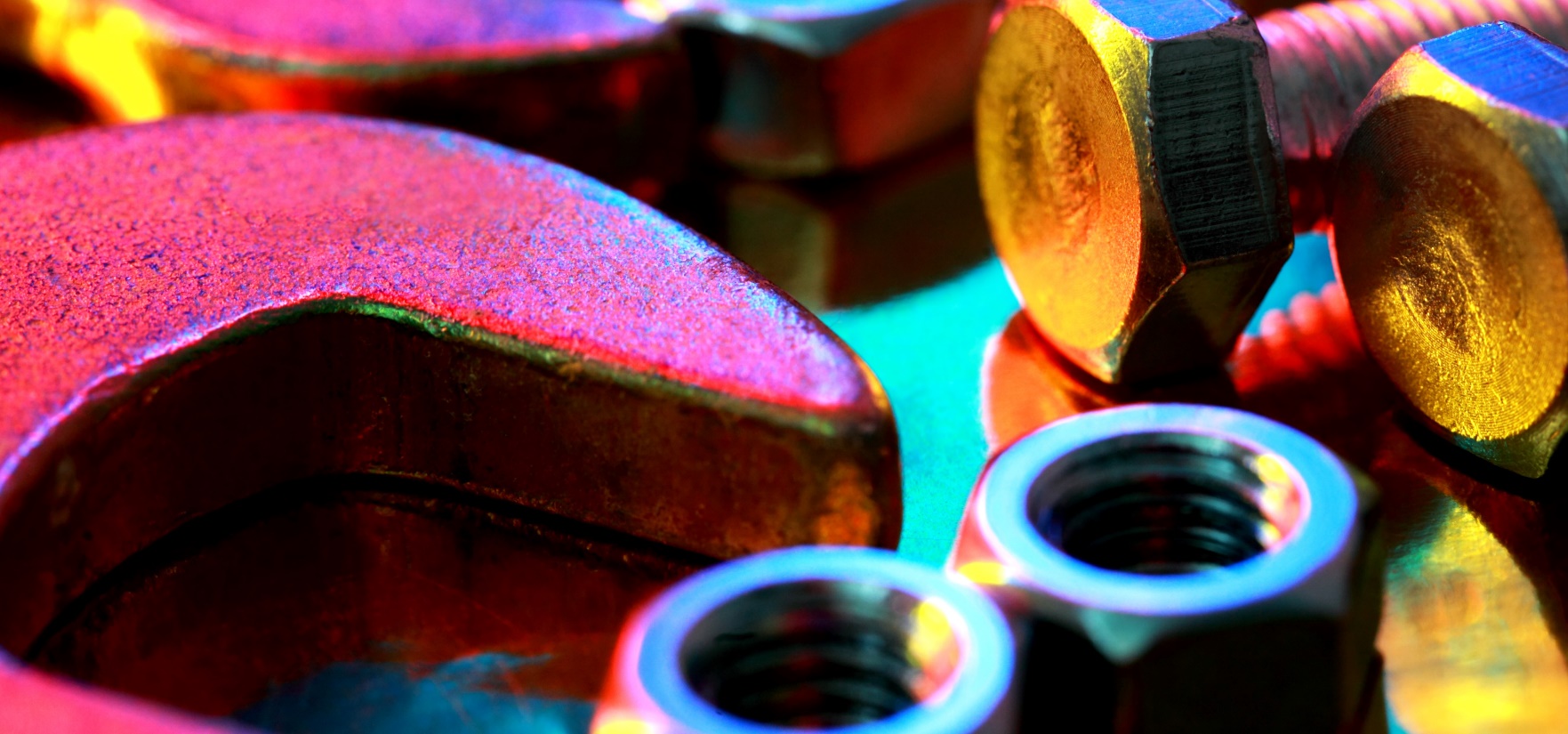 [Speaker Notes: All :	- CS with content restrictions
	- Low alloy carbon steel
	- Austenitic stainless steel
P. Cont w/ tests 
P. Contr + drive train : - Material restrictions
Coil springs :	
Weld  :	- Material restrictions
		- Hardness NACE
Bolting :	- NACE]
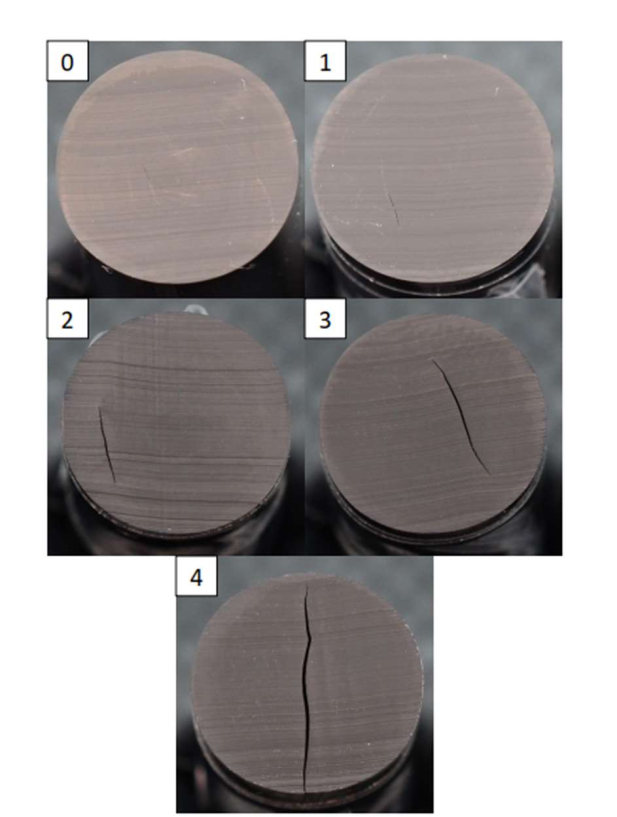 Main requirementsNonmetallic materials
Rapid gas decompression (RGD)
Compatibility/aging
Source : SLB-ETD, Materials CPE
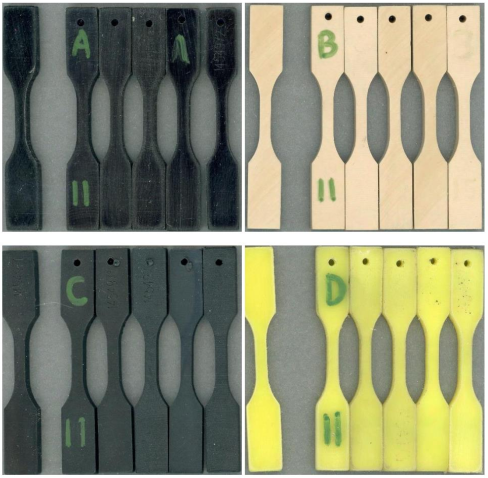 [Speaker Notes: RGD :	- Per ISO 23936-2 or NORSOK M-710
	- Tested with 100% Hydrogen gas or 100% CO2
Aeging :	- Elastomers per ISO 23936-2, using 100% Hydrogen gas
	- Thermoplastics per ISO 23936-1, using 100% Hydrogen gas]
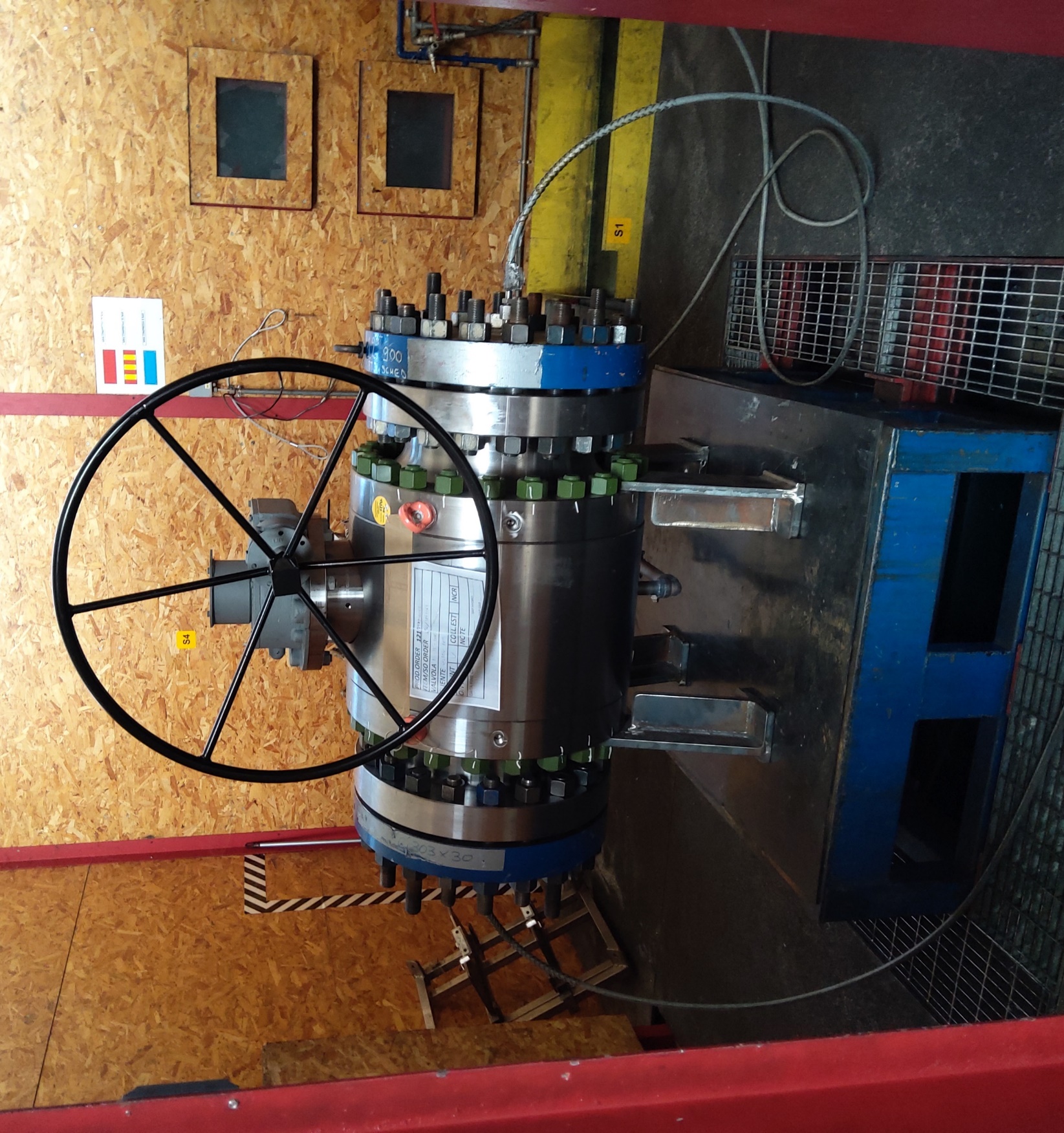 Main requirementsSupplemental acceptance testing
High-pressure shell test
High-pressure seat test
Fugitive emissions test
Antistatic test
[Speaker Notes: Shell : 	SLH2 onwards
	24” and smaller submerged
	Increased test duration
Seat :	Increased test duration
	lower acceptance criteria
	SLH4 with hydrostatic end load
FE :	with helium or forming gas with applicable acceptance criteria]
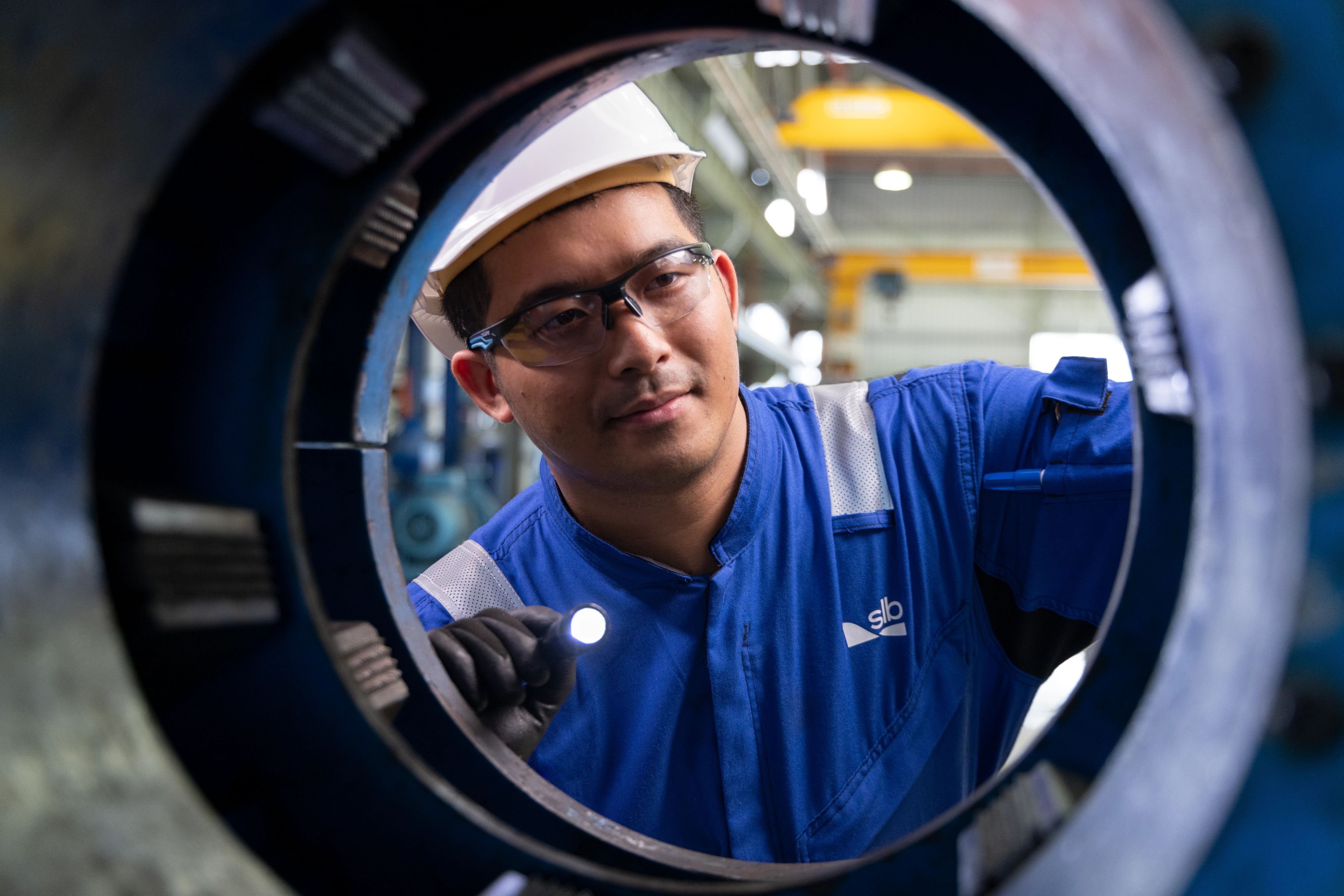 Main requirementsMiscellaneous
Nondestructive examination
Quality control
Marking
Documentation
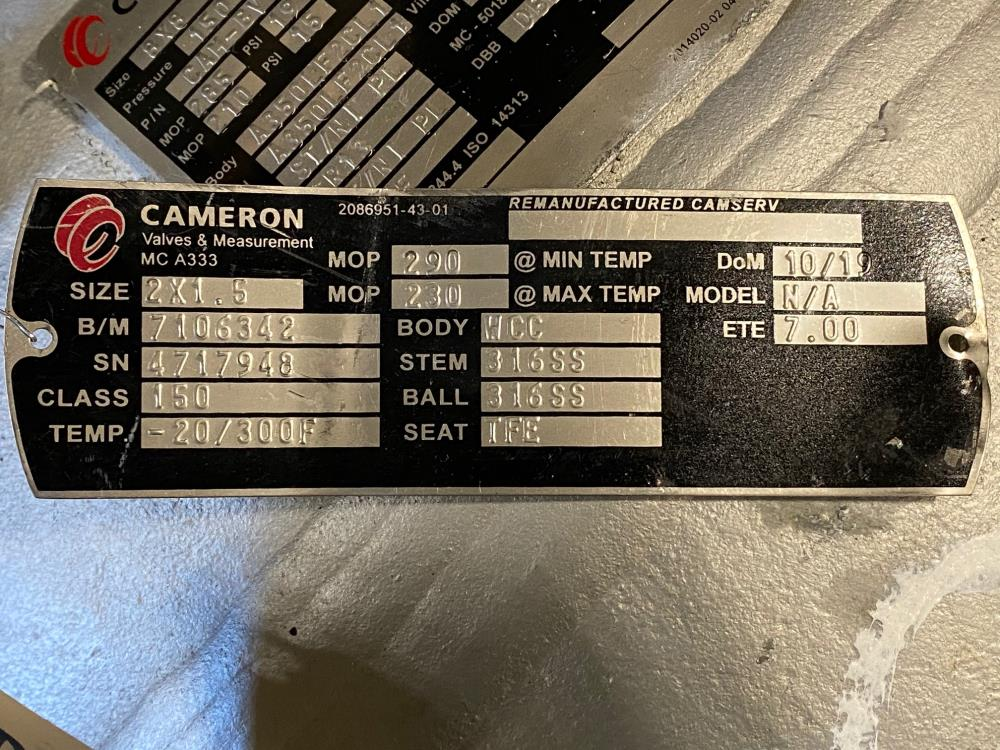 SLH3
QSL3G
[Speaker Notes: QSLs
NDE : P. containing welds
SLH + QSL
Doc : per additional requirements]
Thanks
ORGANIZING SECRETARIAT

Ph. +39 035 3230904
e-mail info@industrialvalvesummit.com
CONFERENCE ORGANIZERS

Ph. +39 3474908420
e-mail segreteria@valvecampus.com
www.valvecampus.com
www.industrialvalvesummit.com